7.SINIFLARIN
TASARIM İLKE VE ELEMANLARINI KULLANARAK YAPTIĞI TABAK ÇİZİM ÇALIŞMALARI
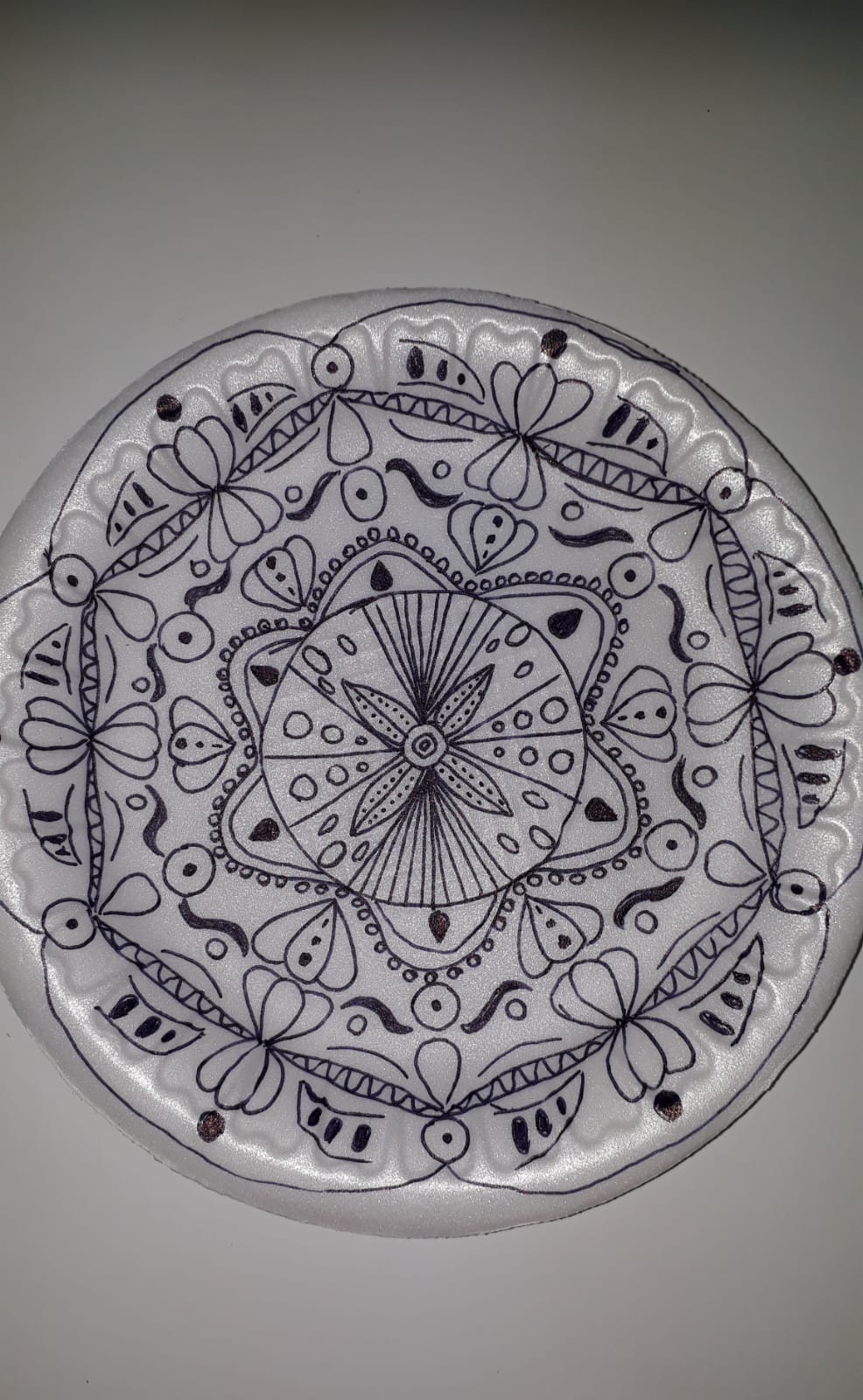 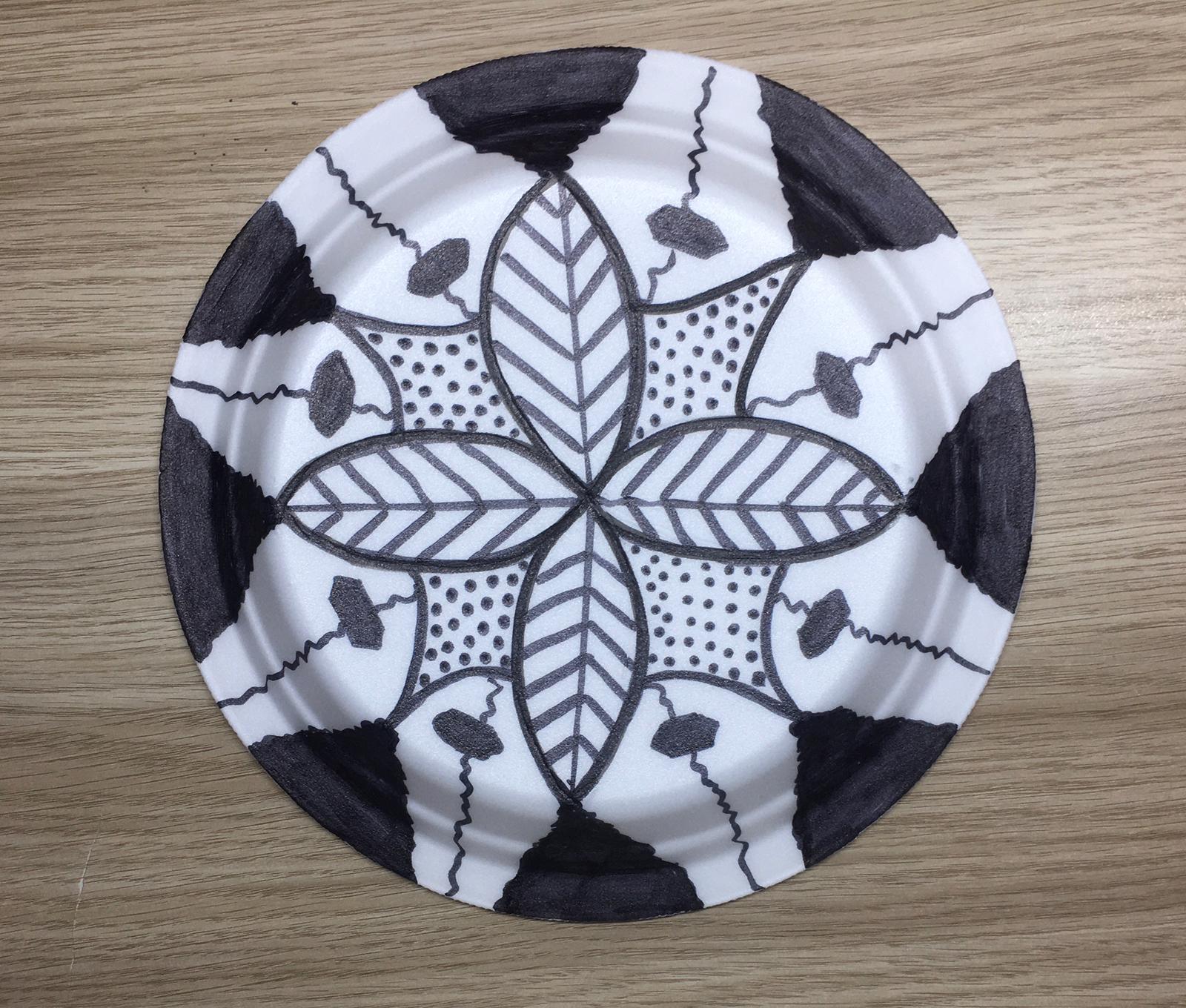 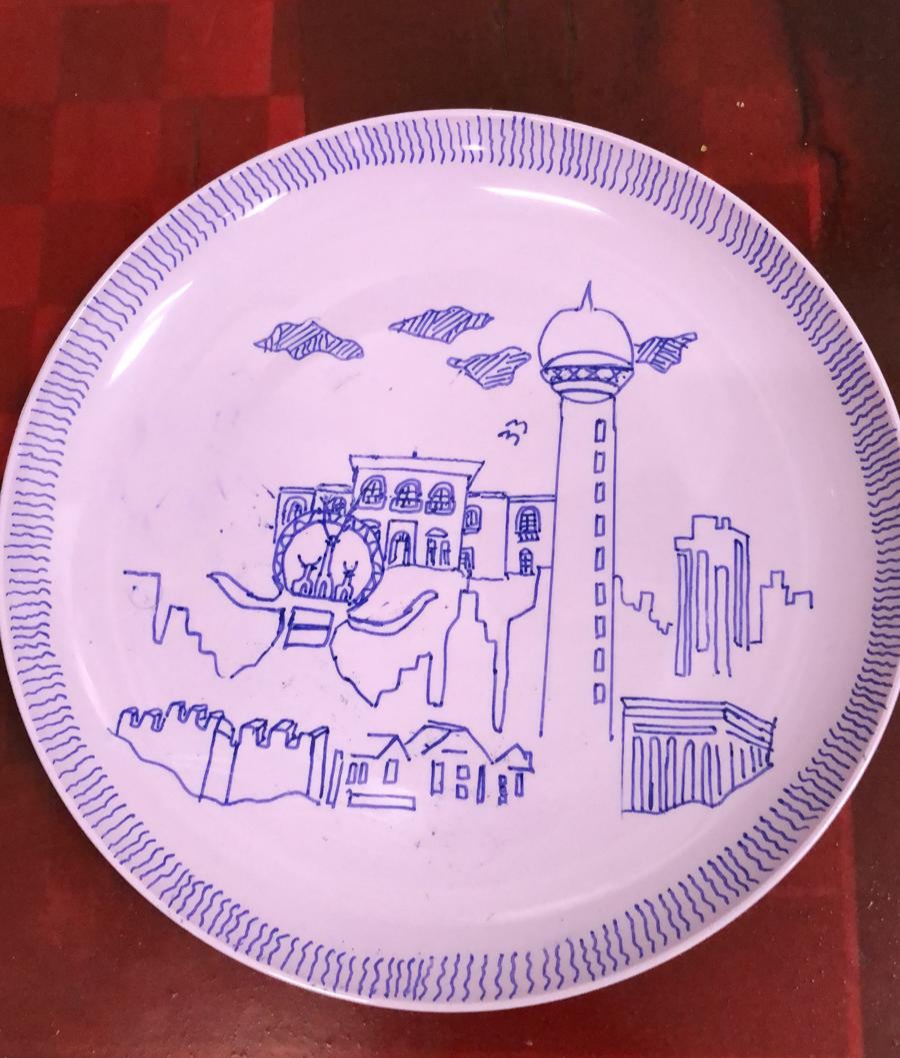 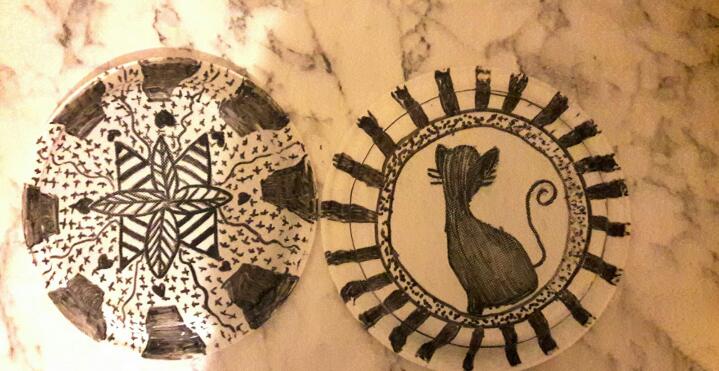 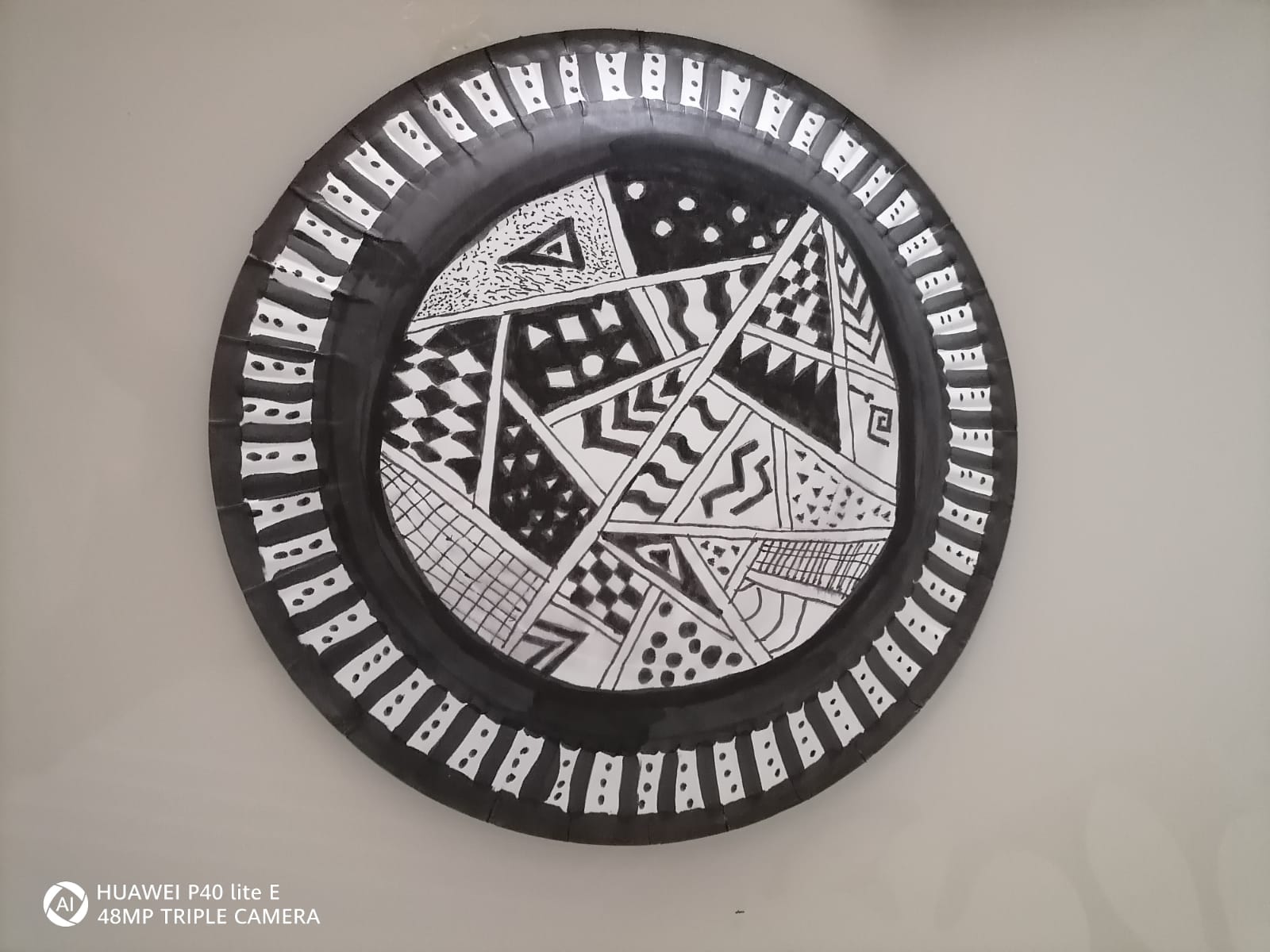 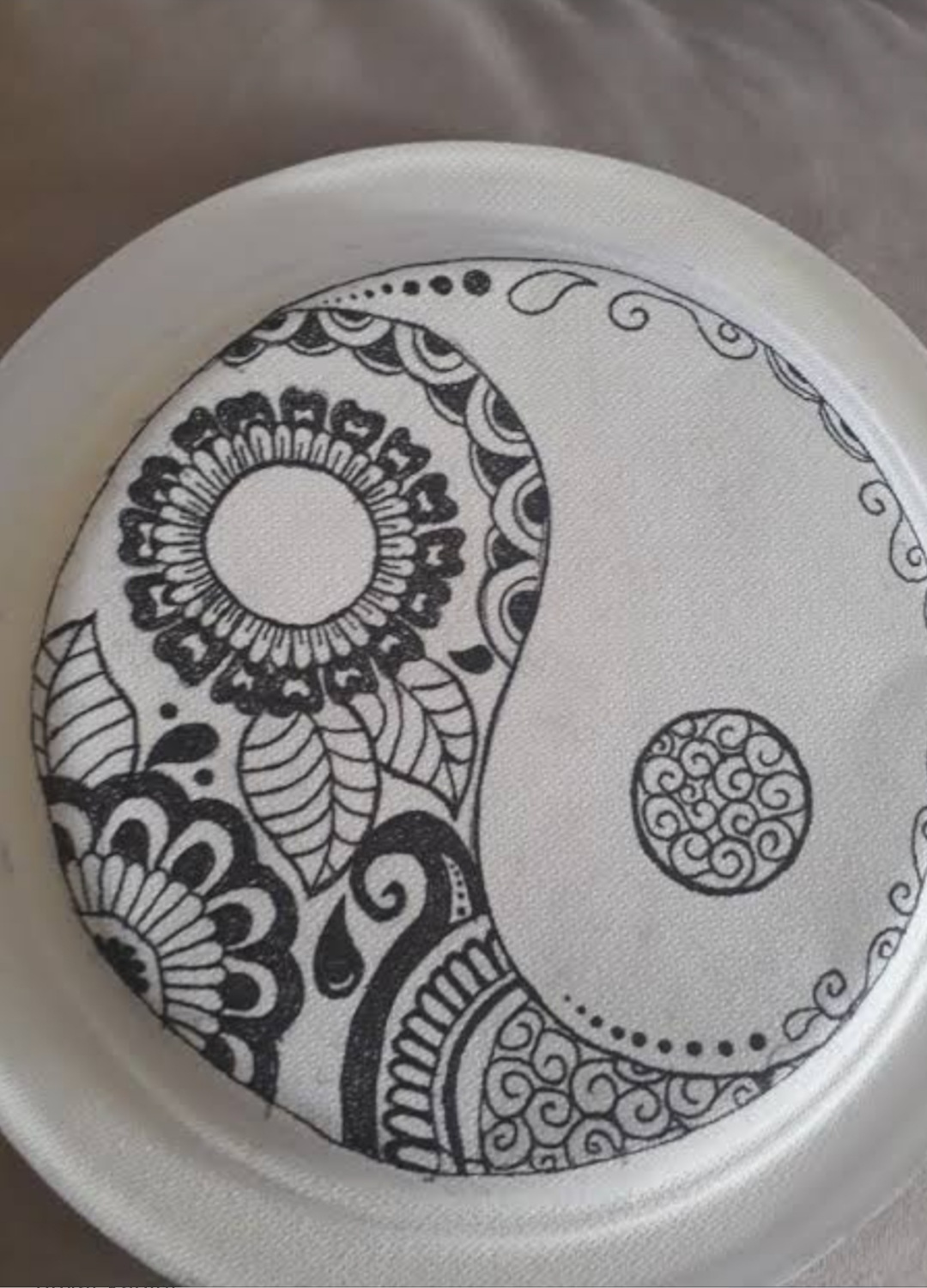 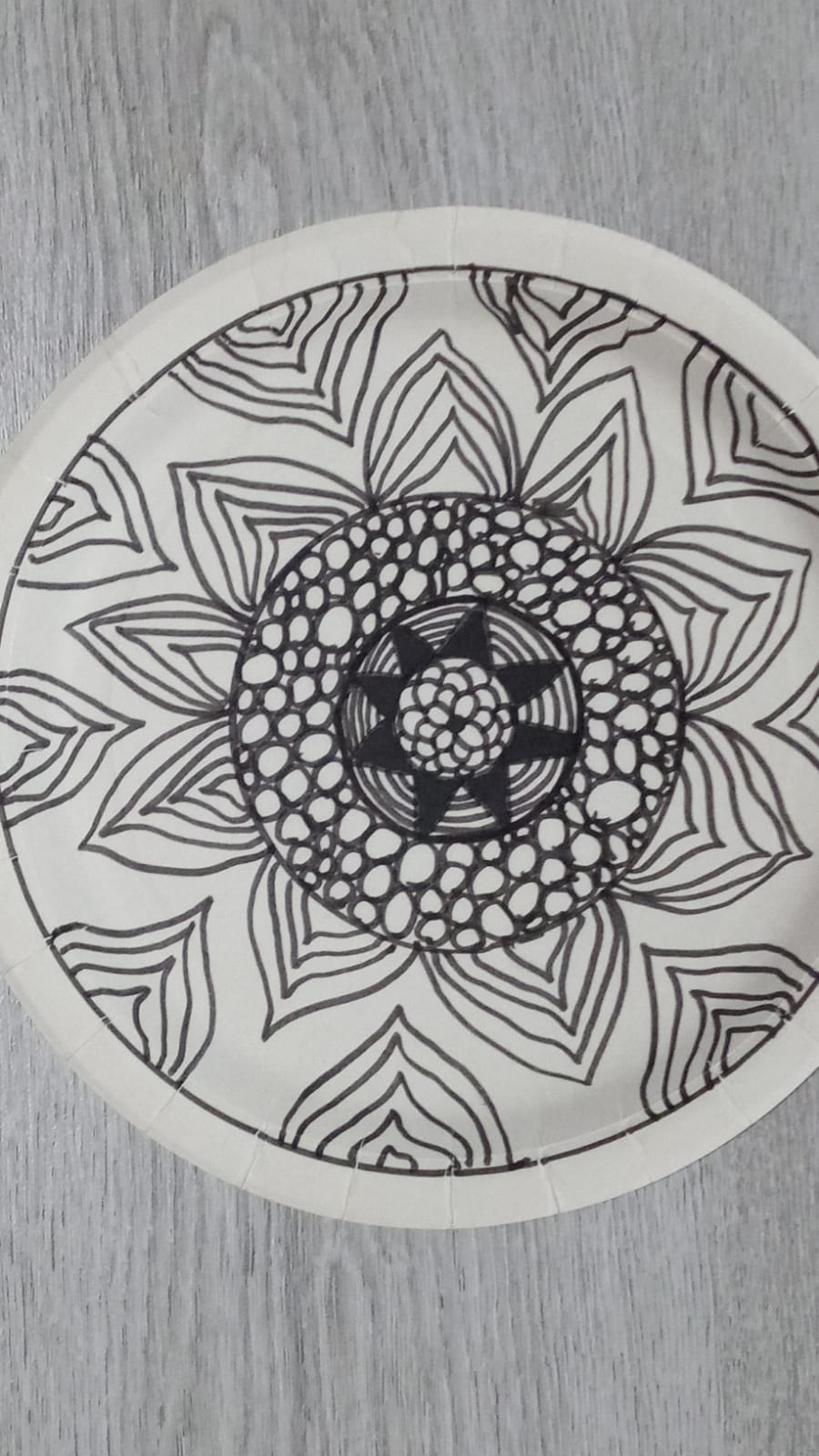 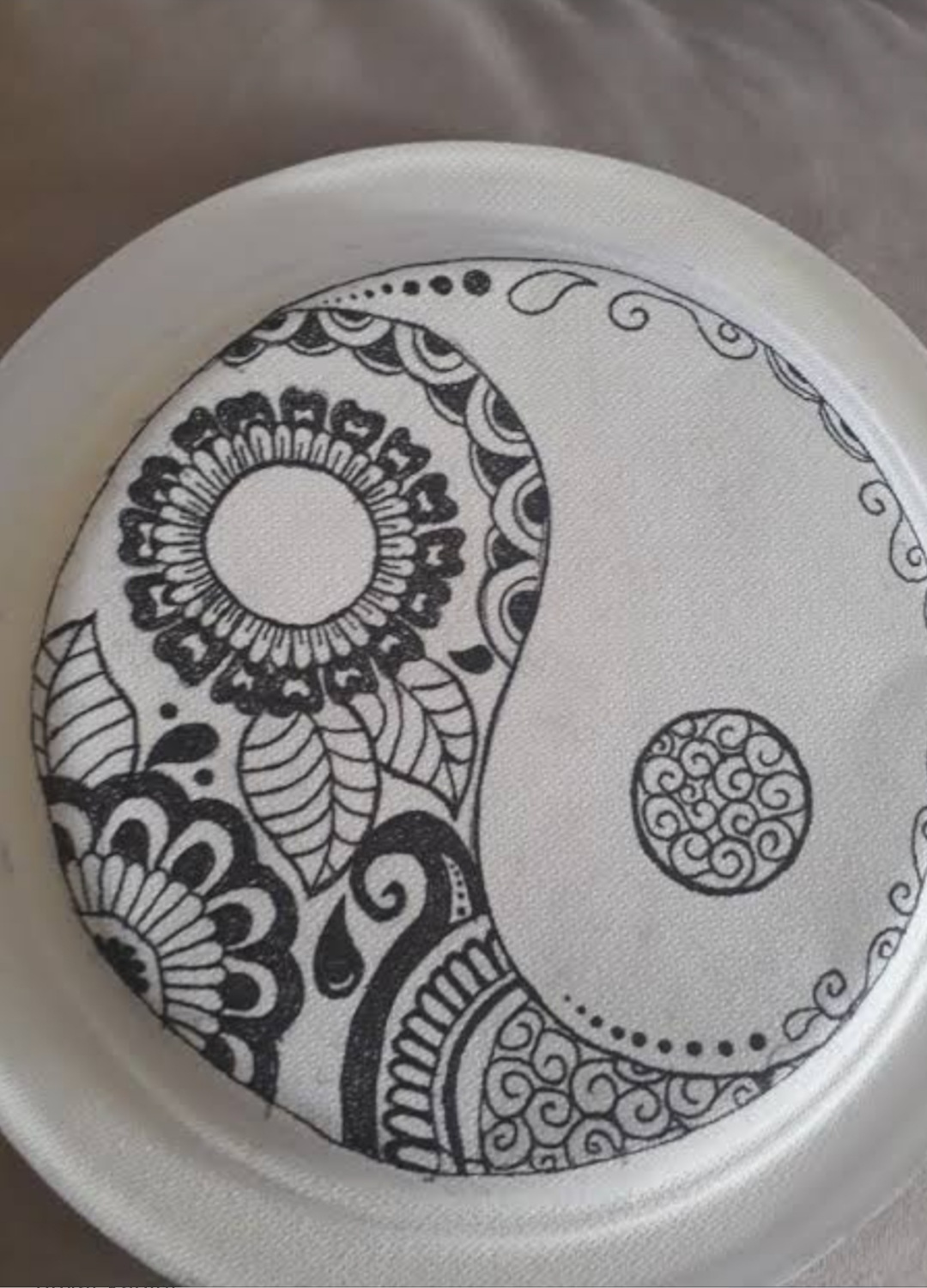 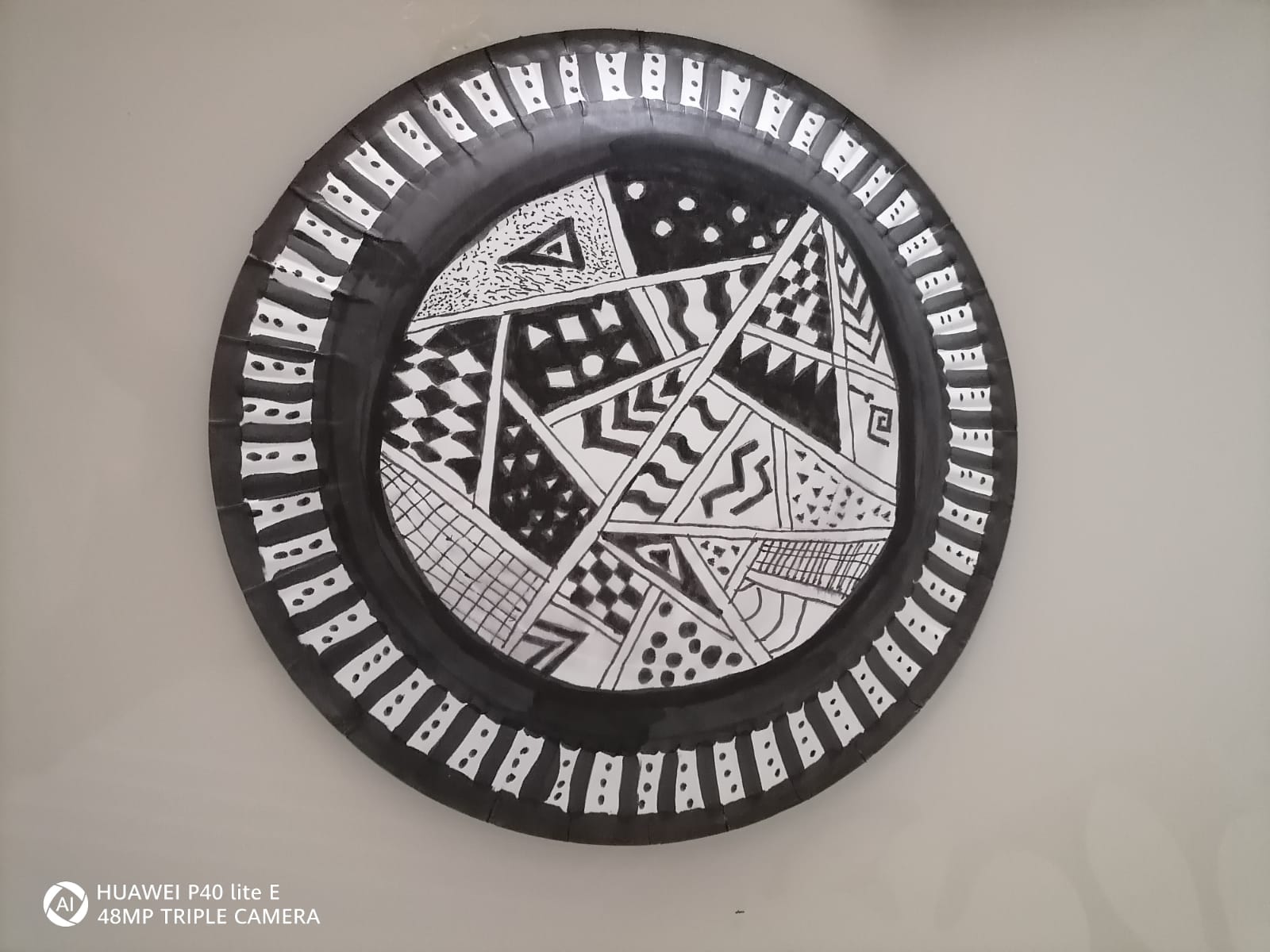 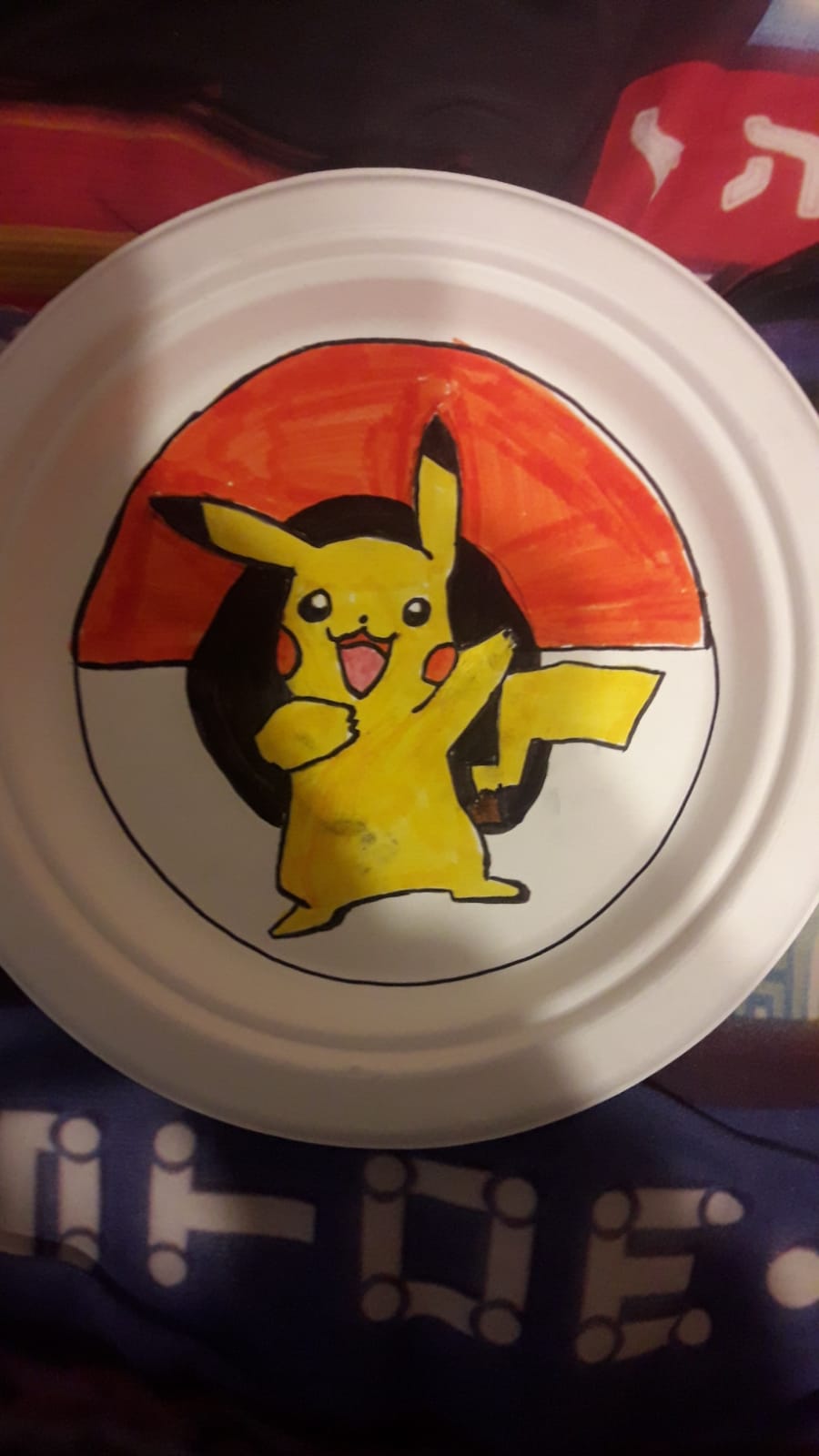 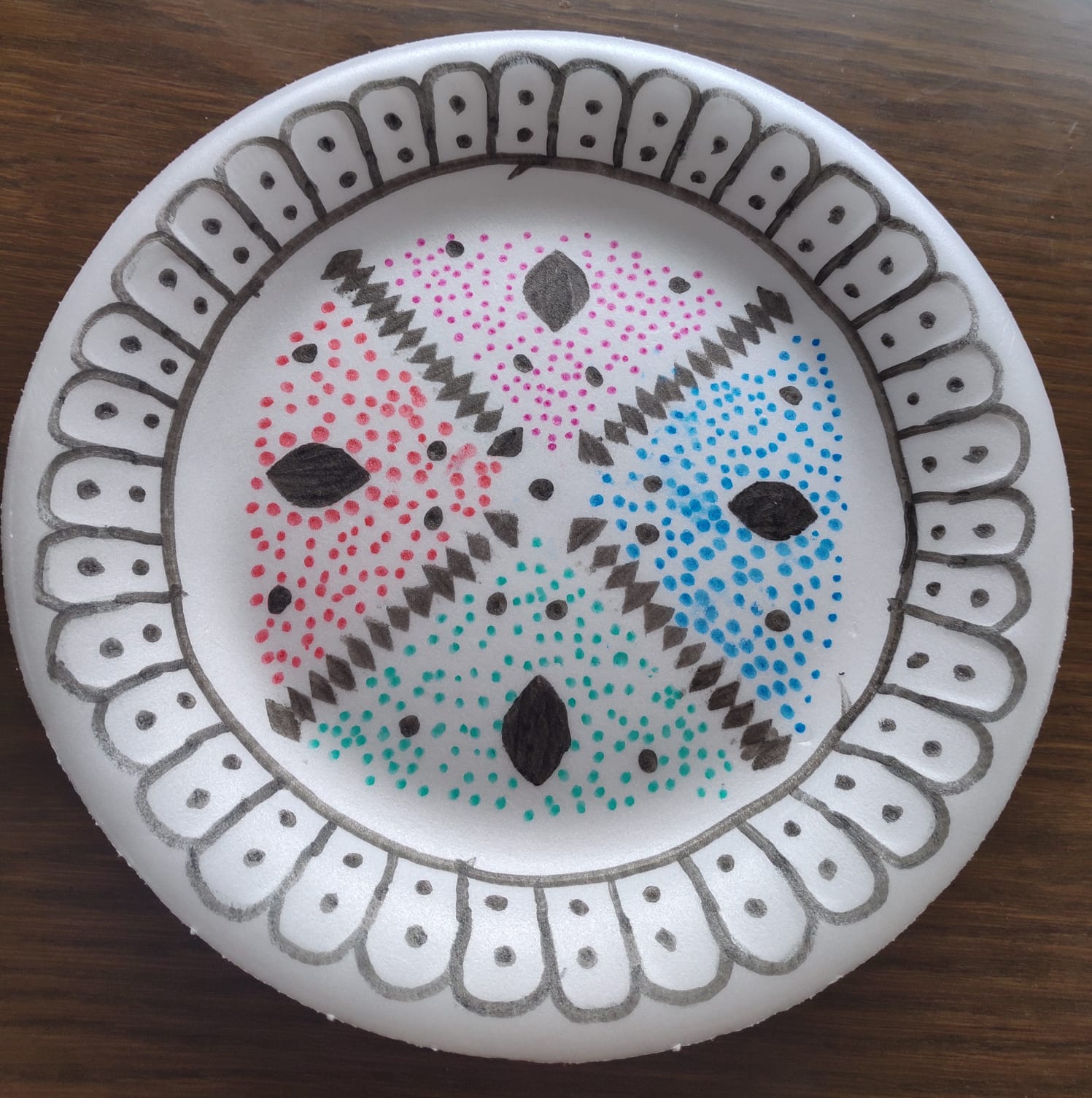 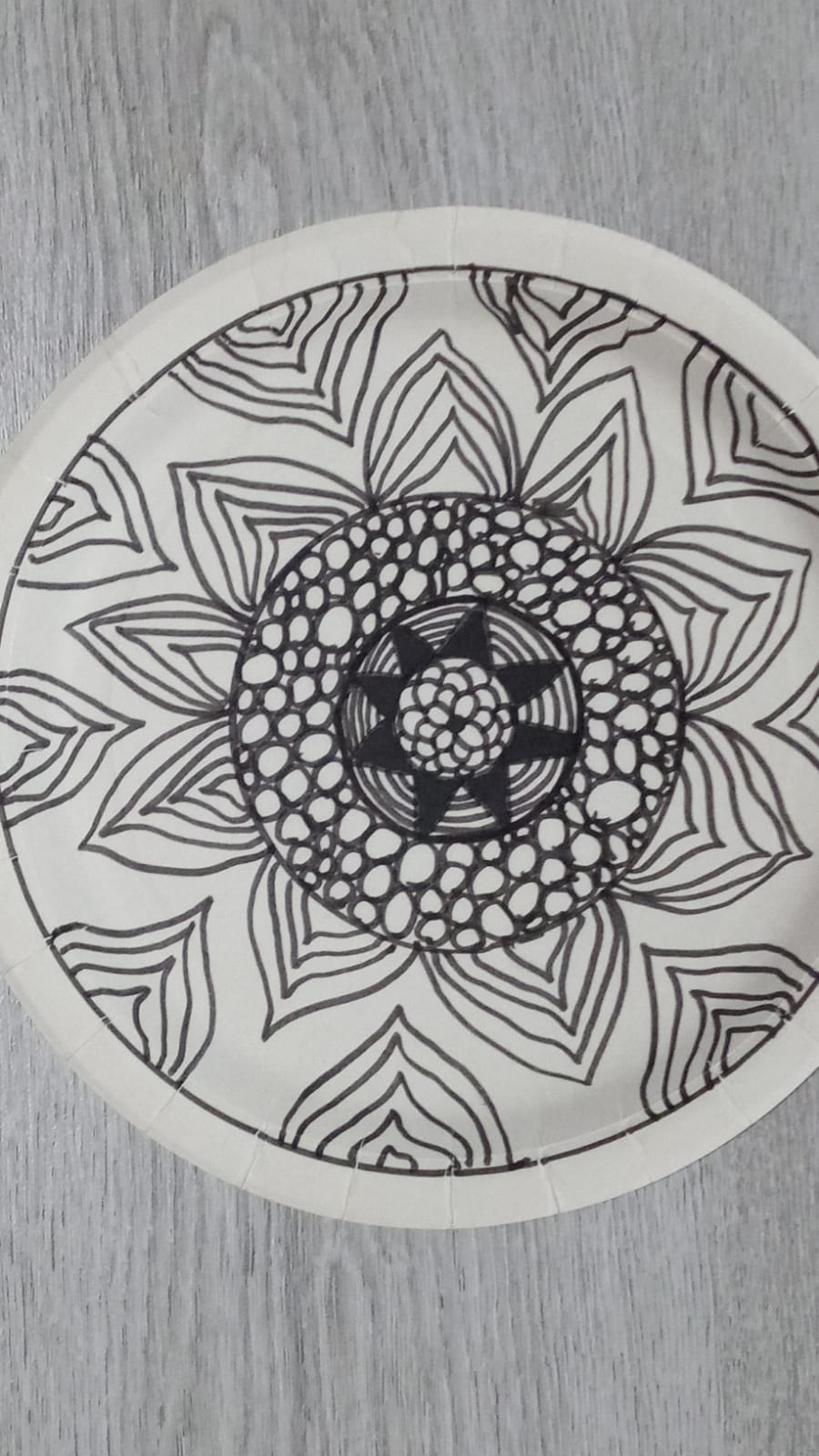 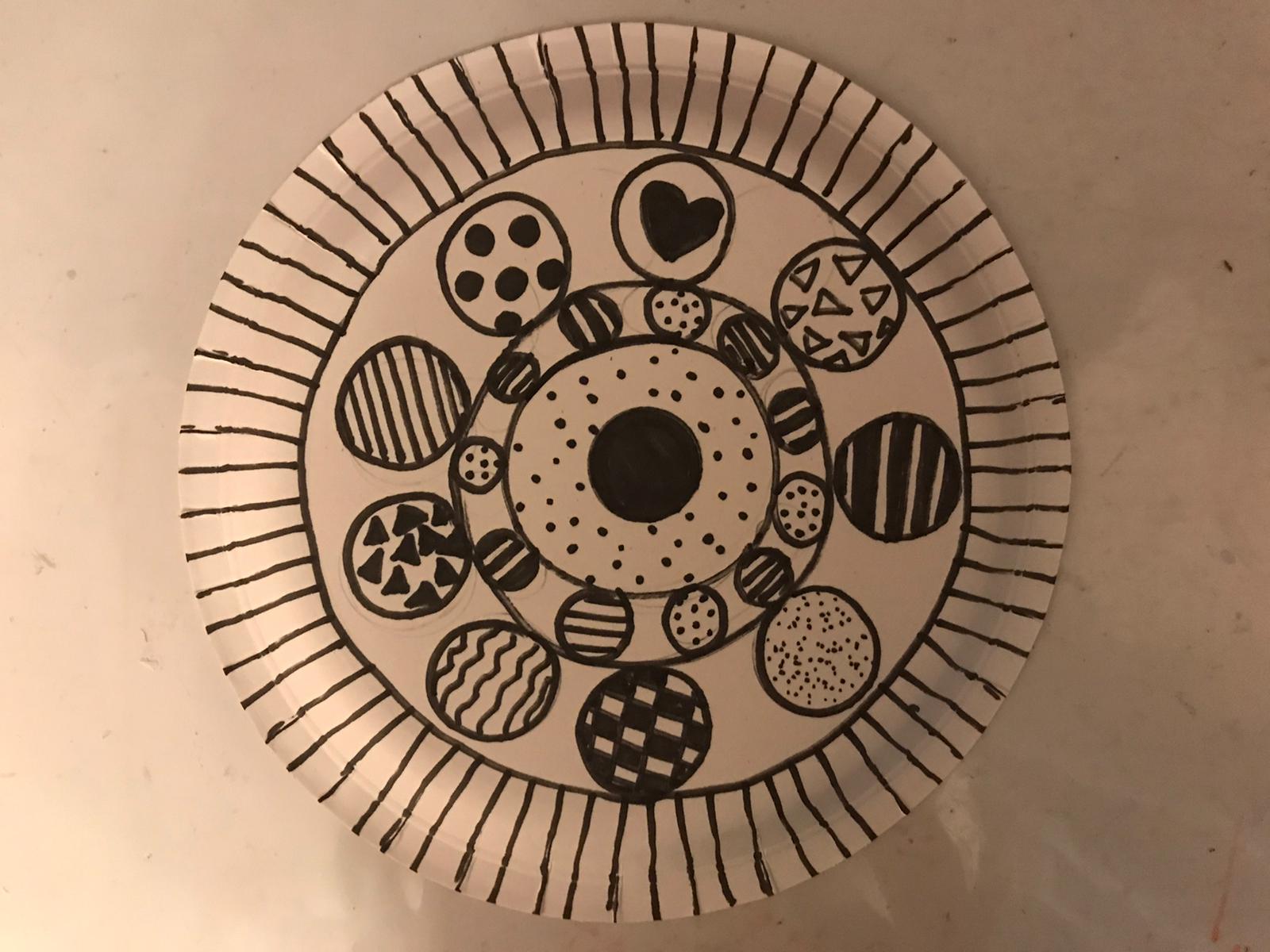 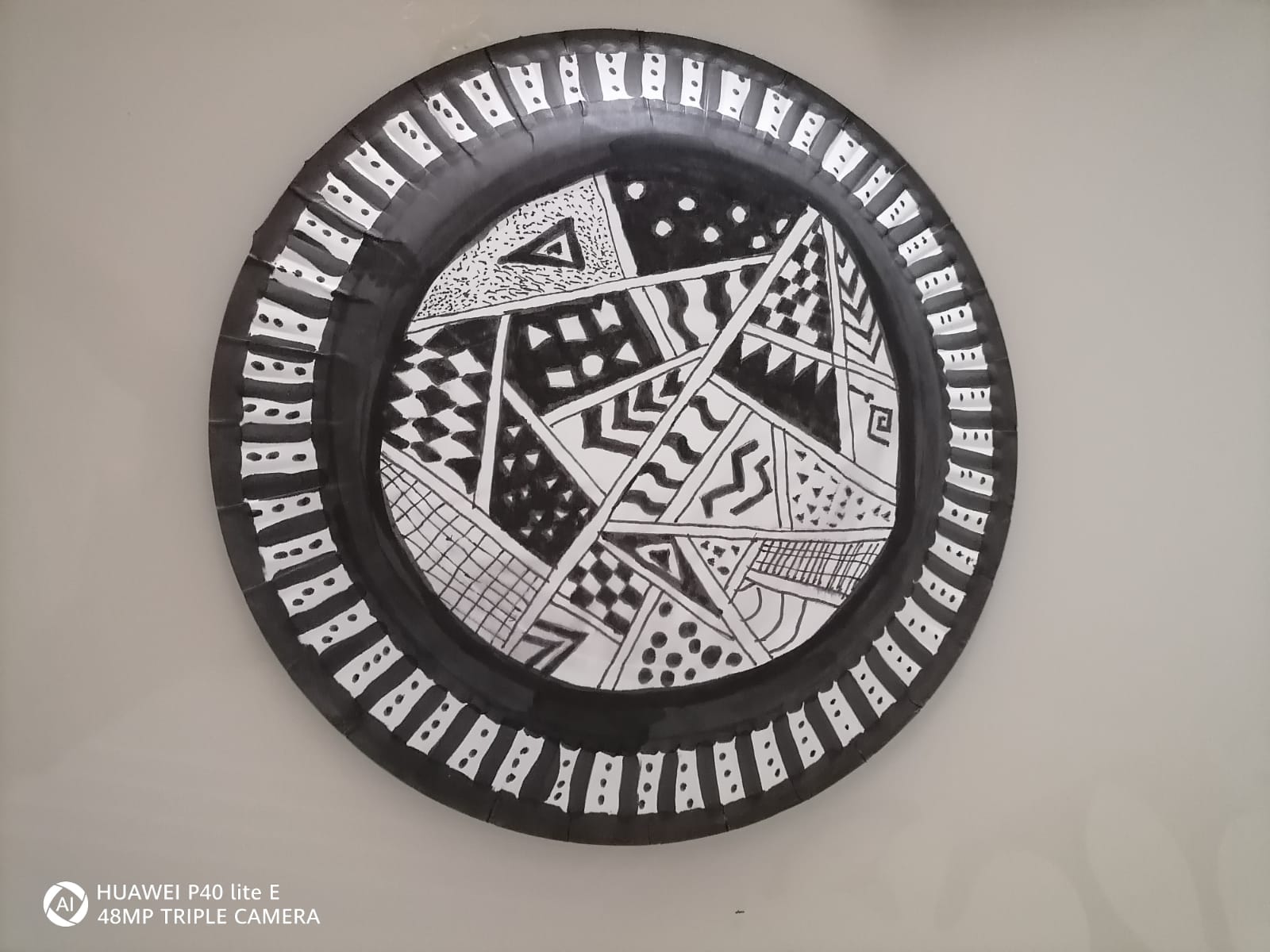 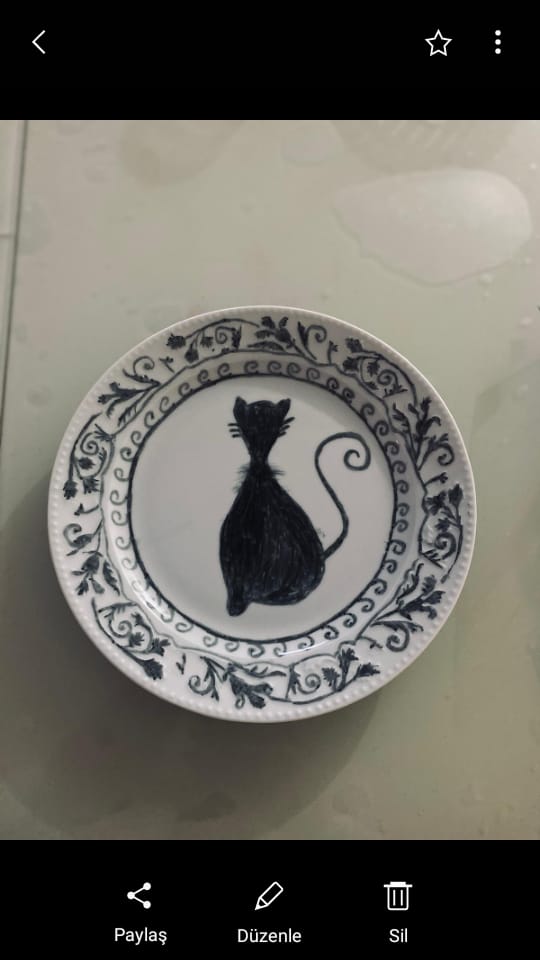 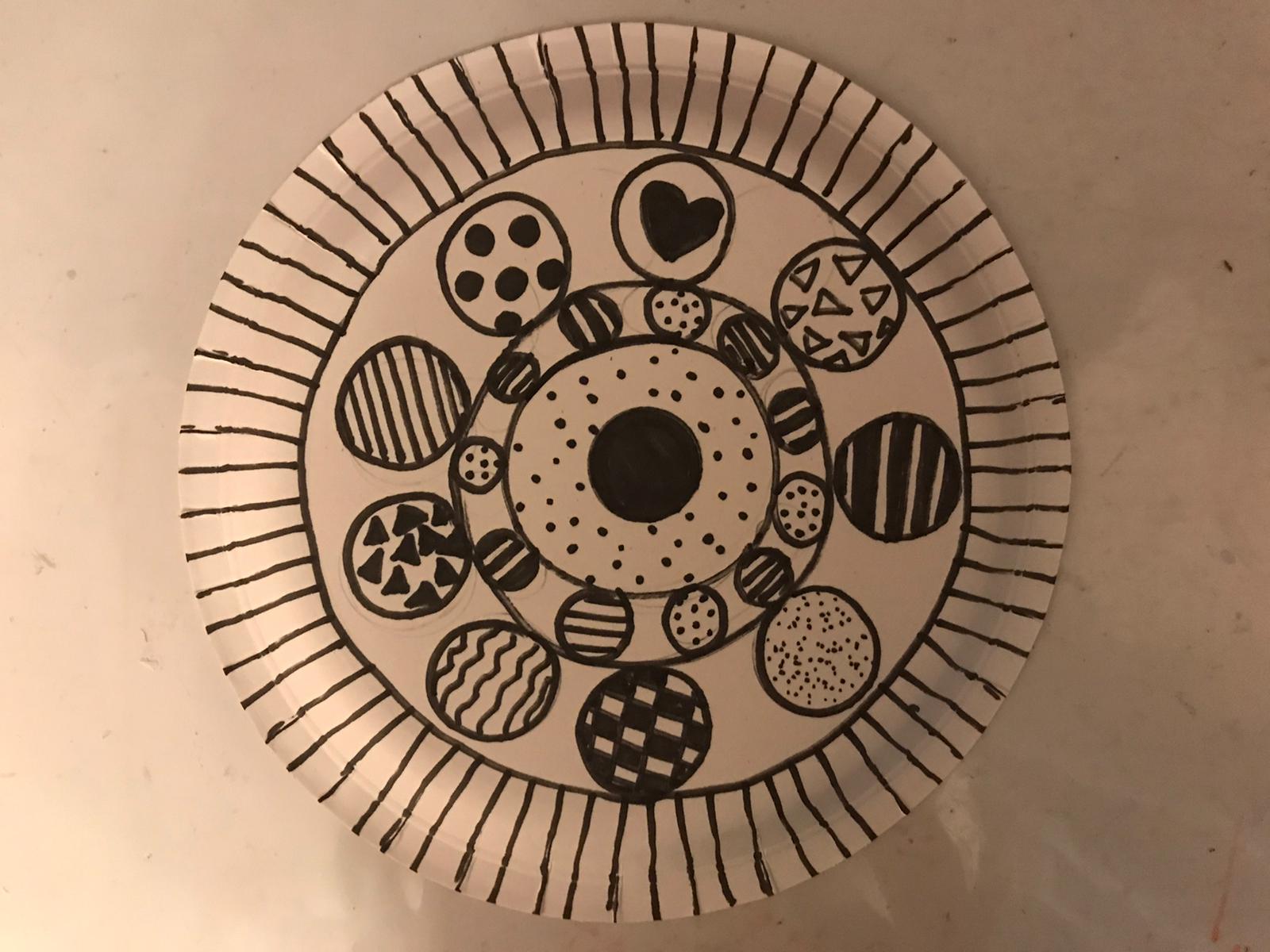 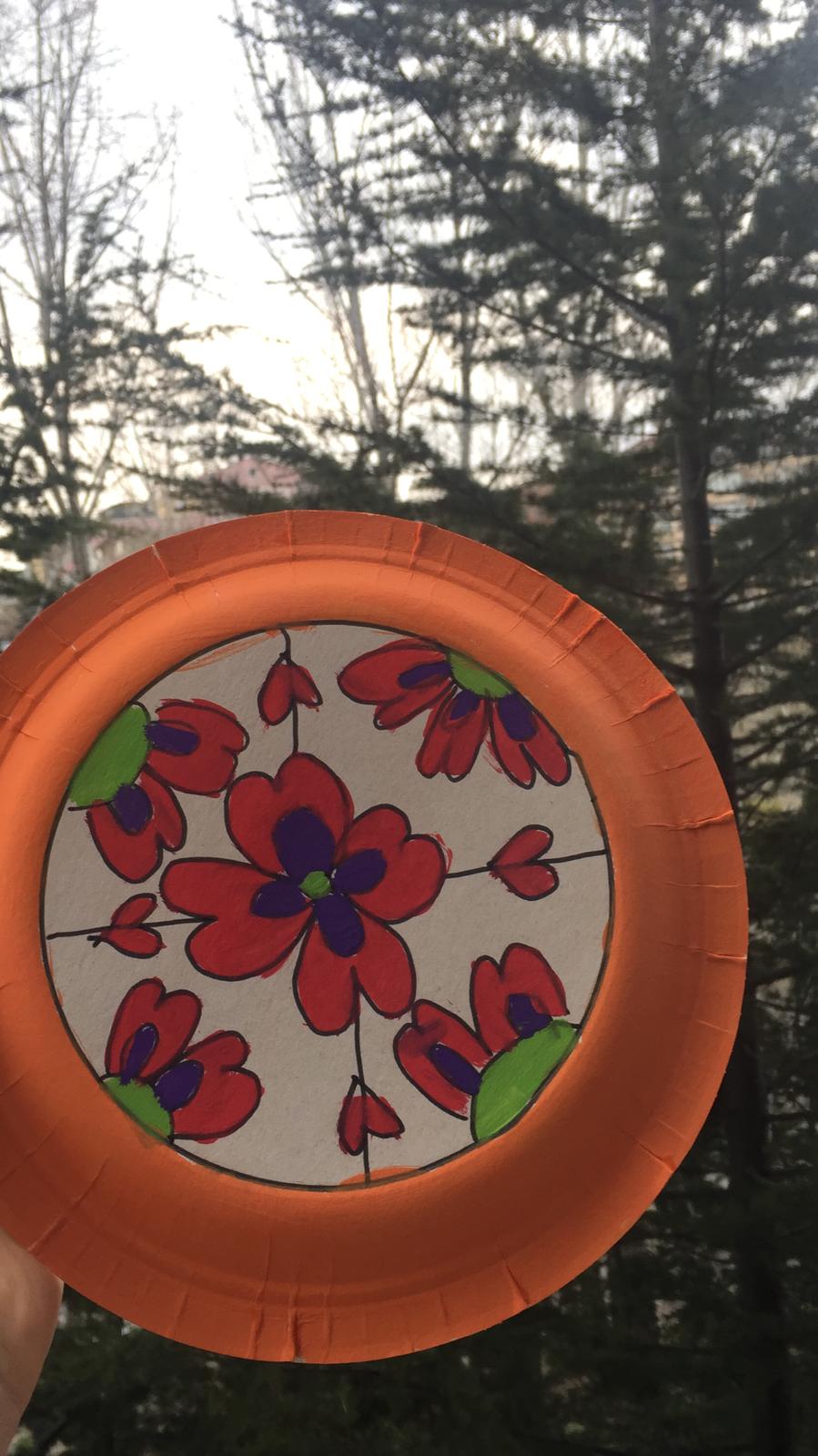 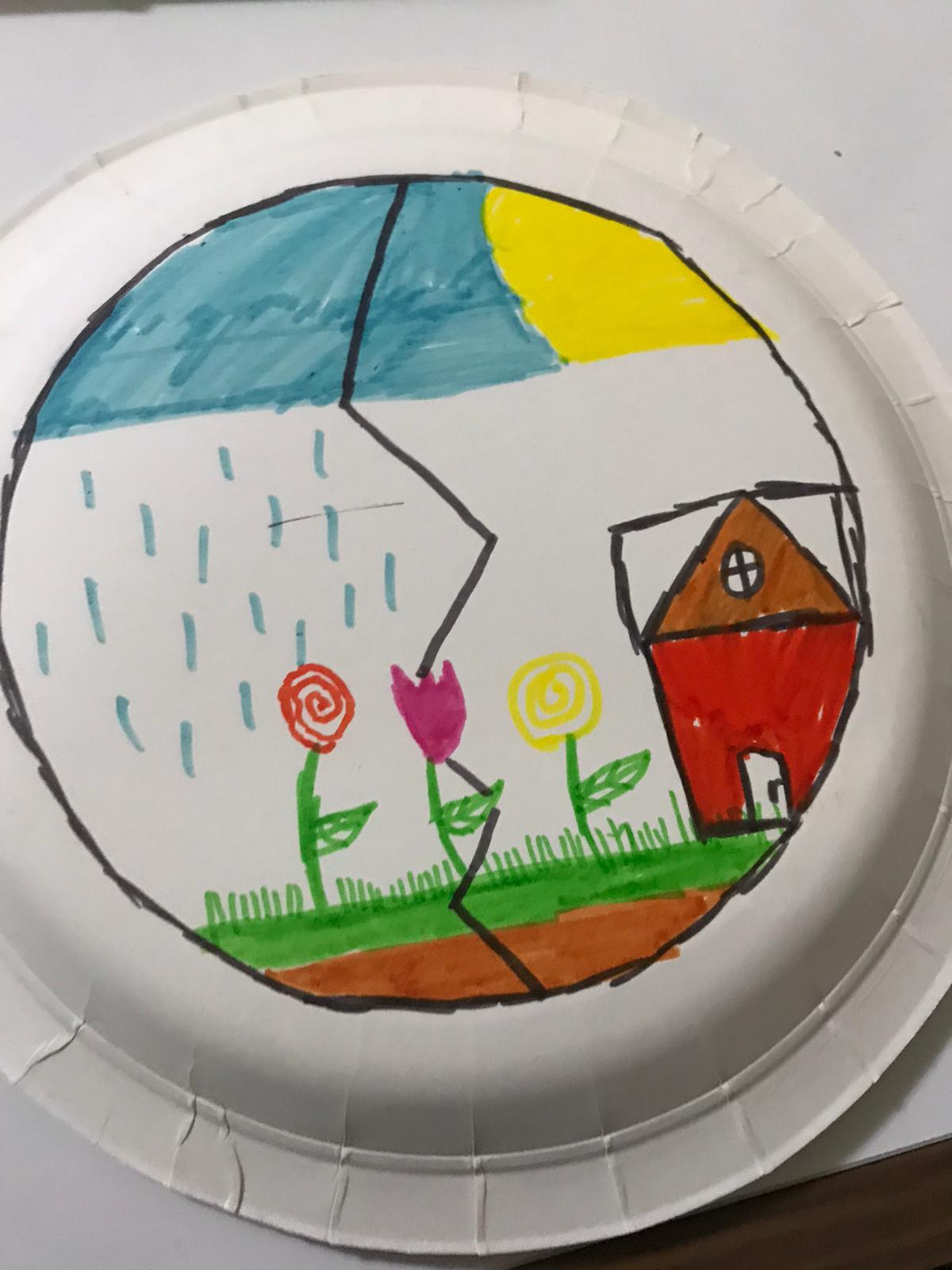 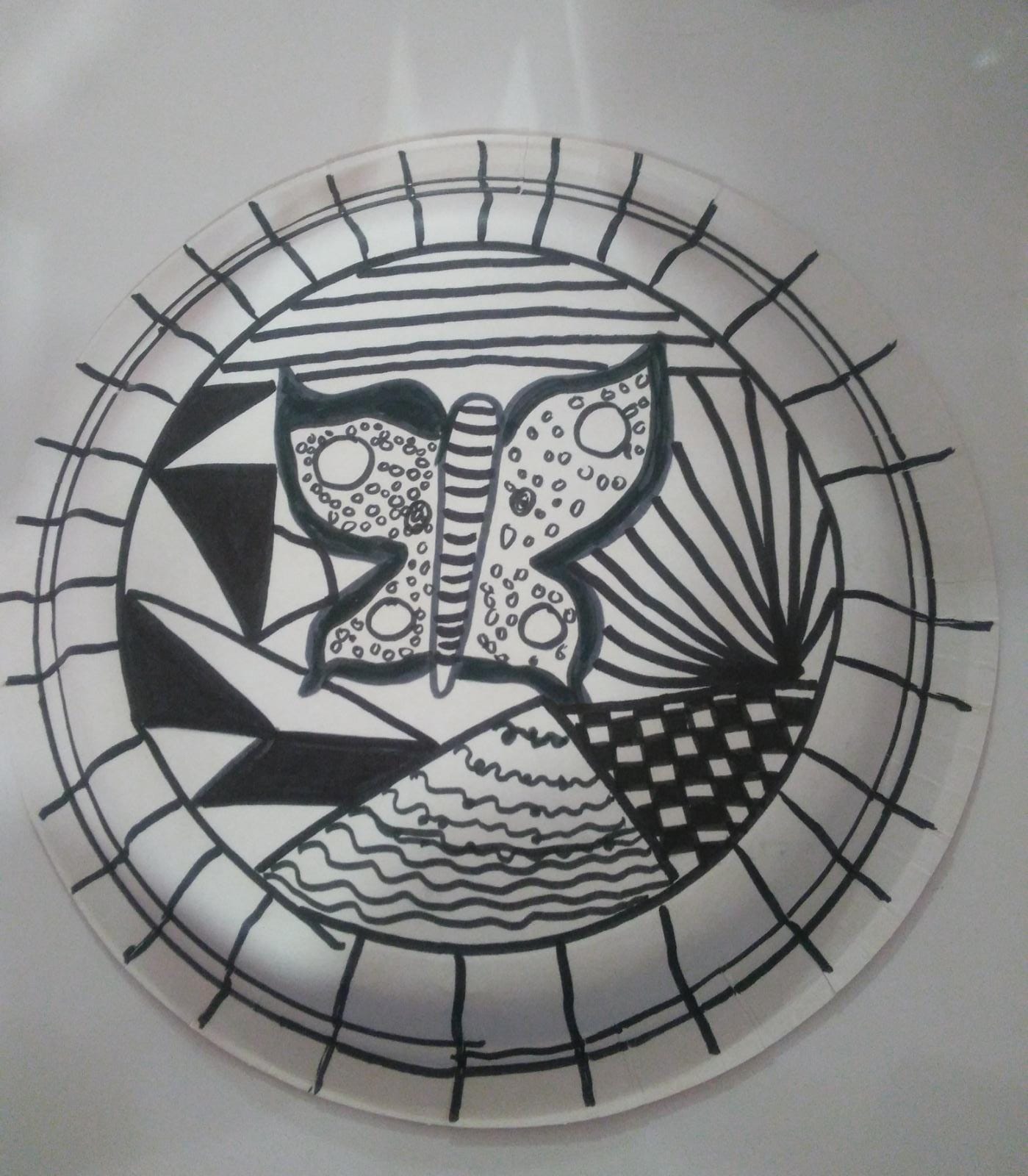 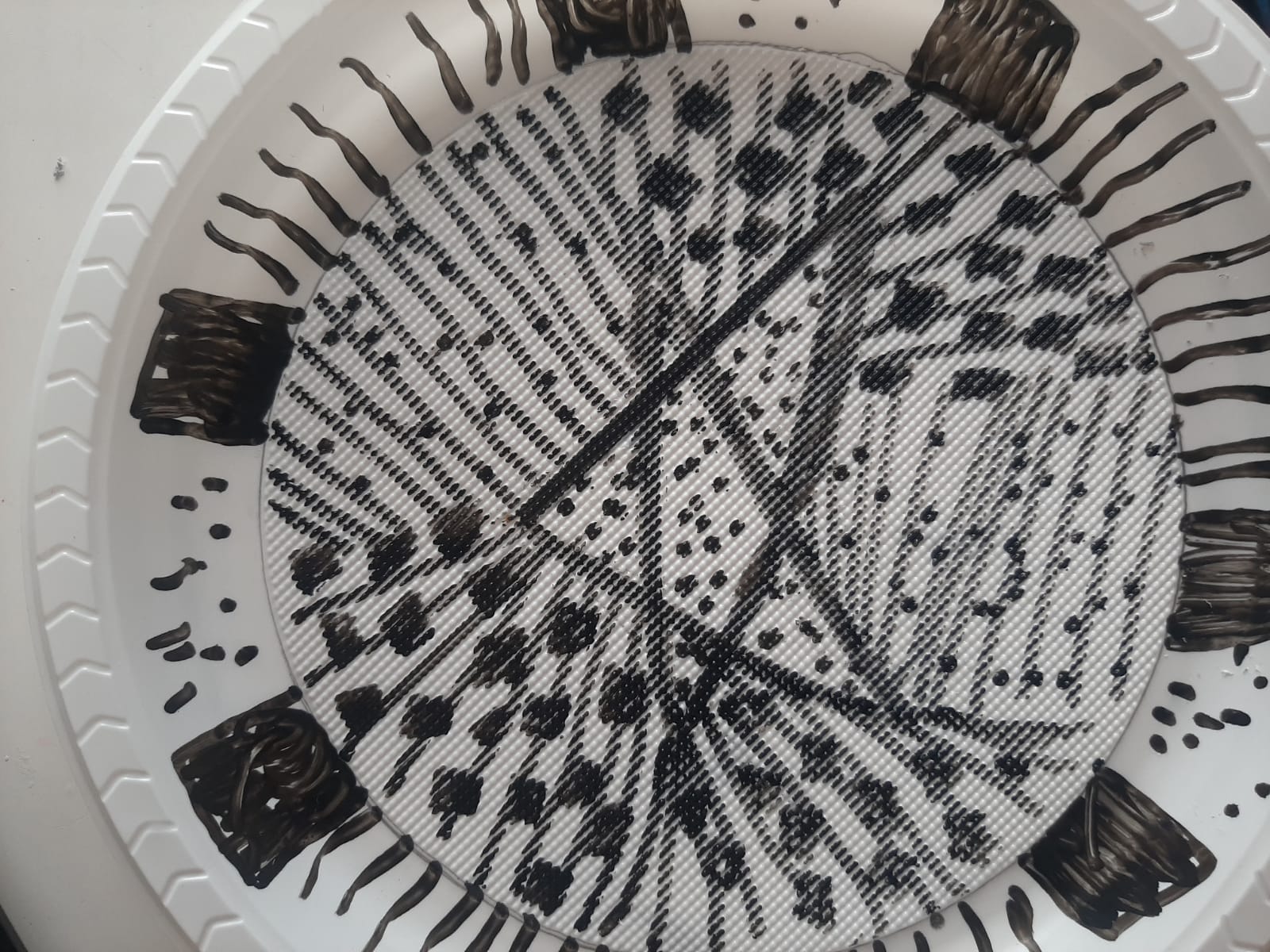 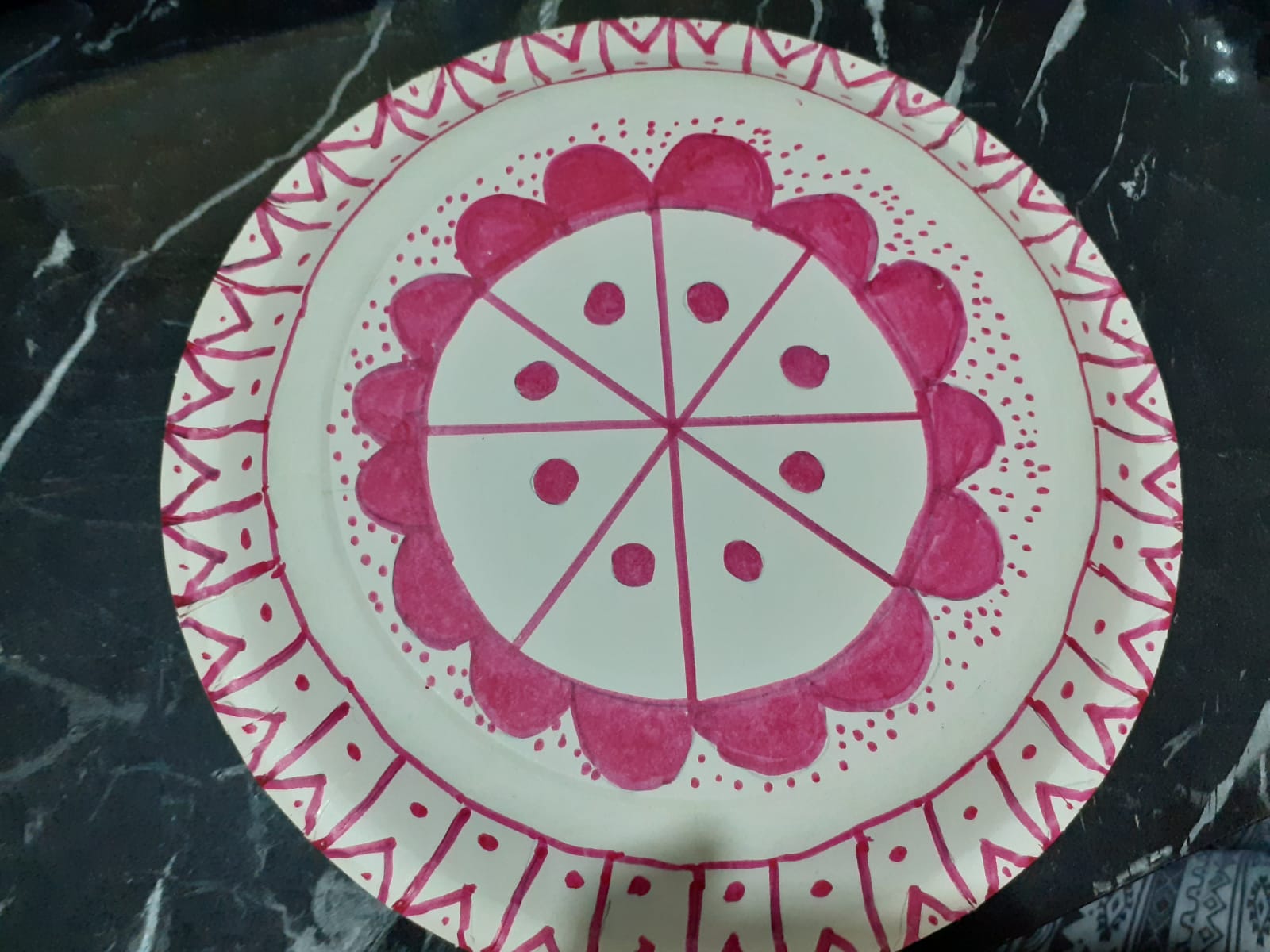 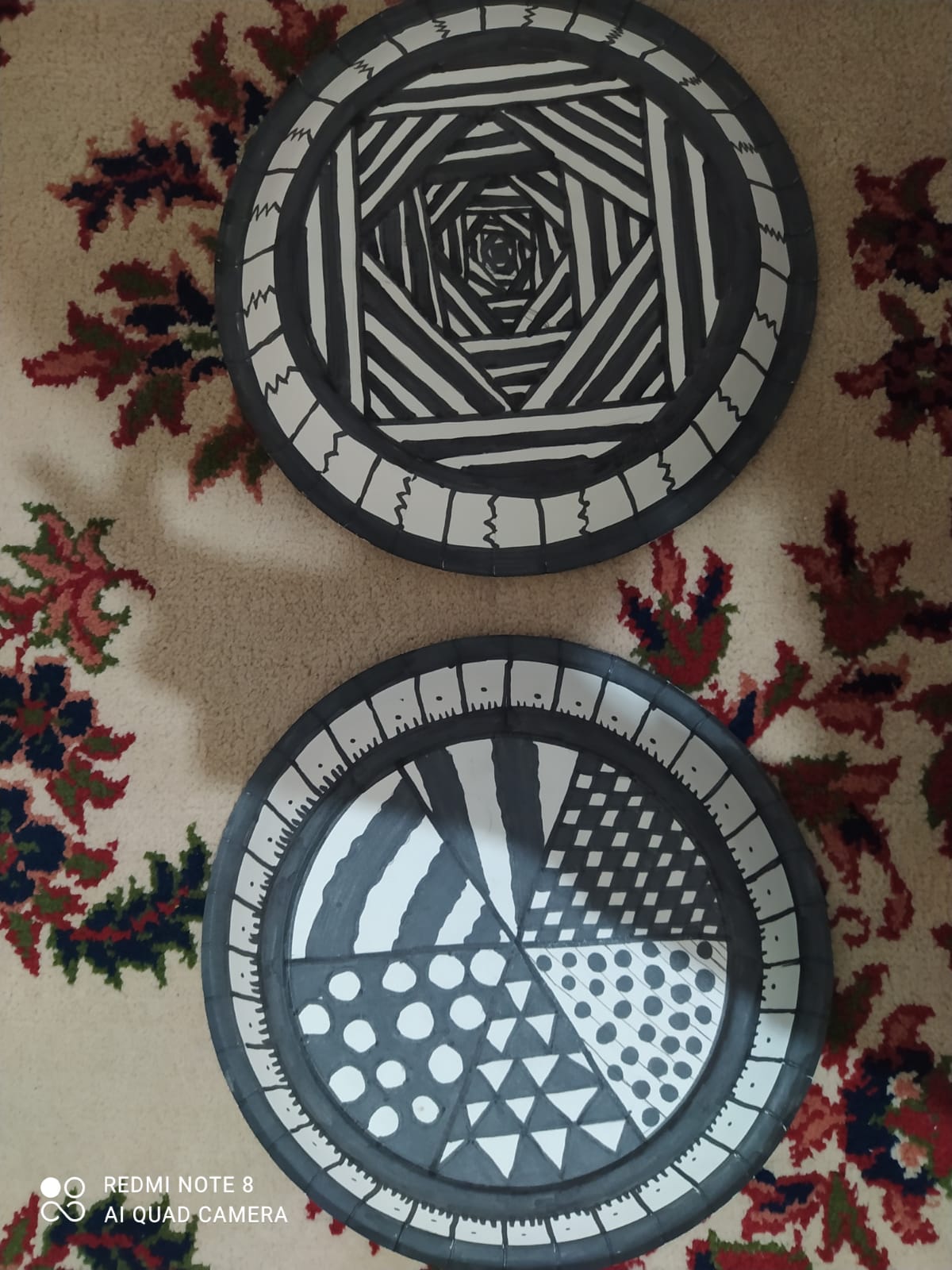 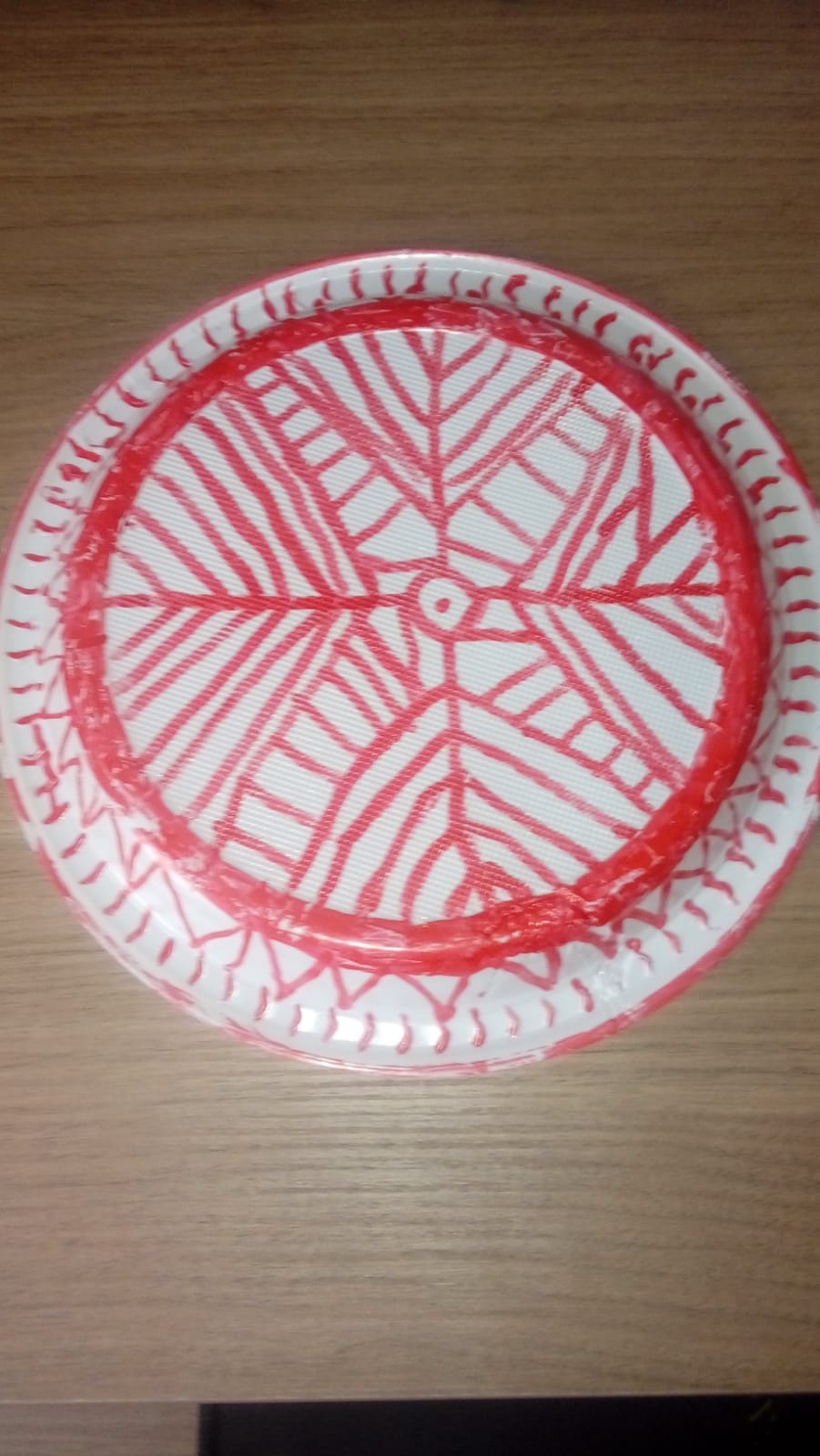 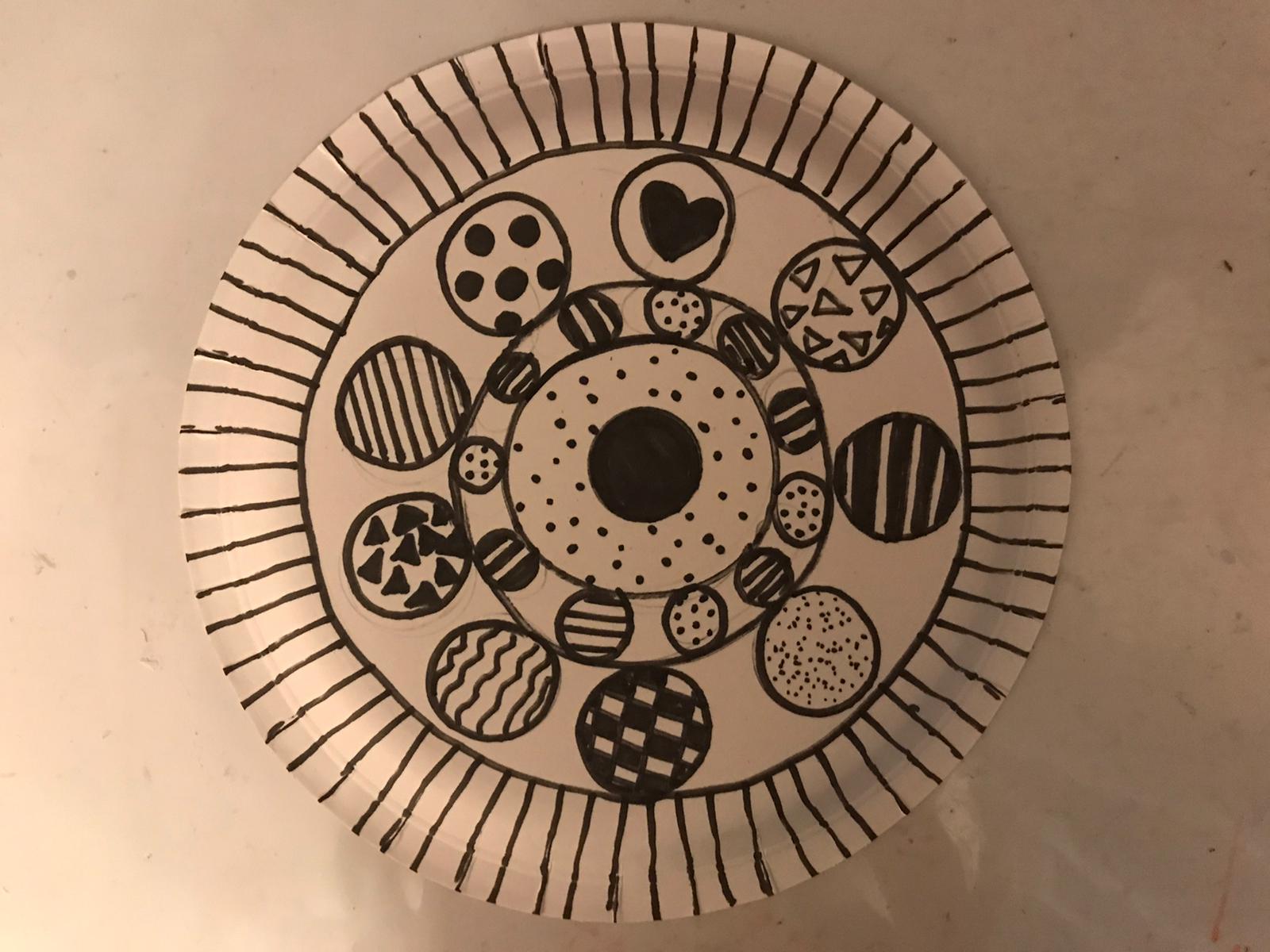 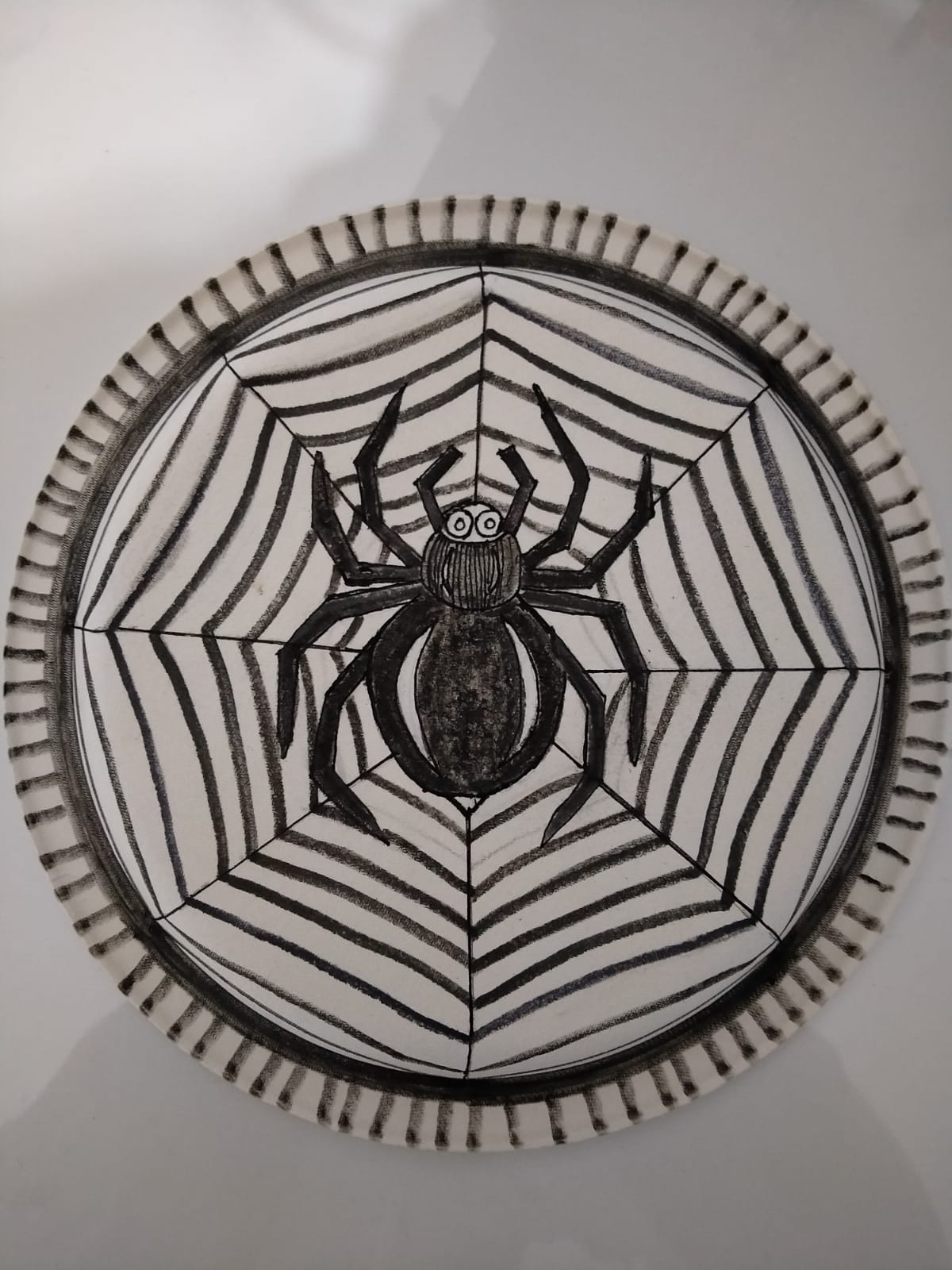 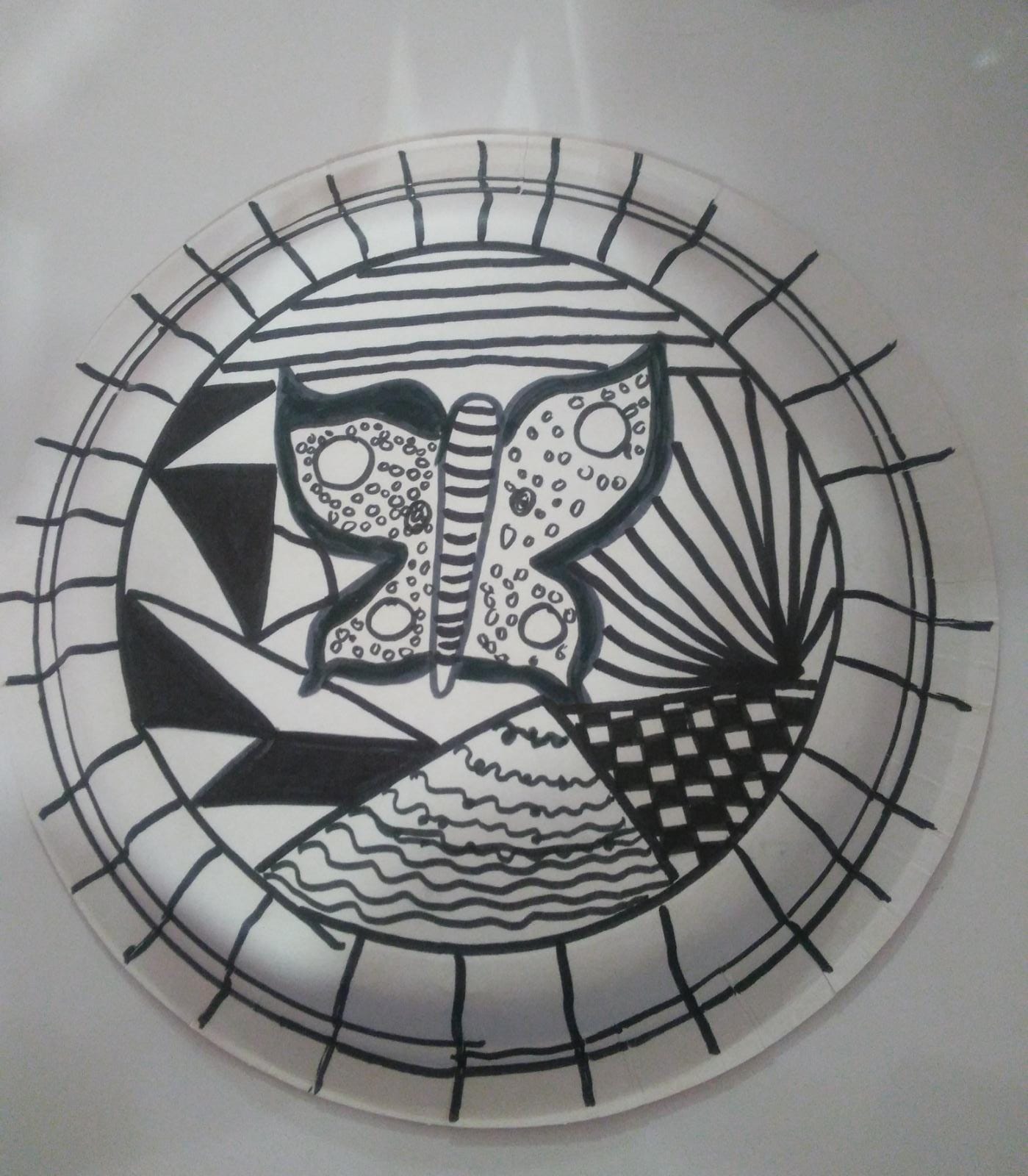